ЛЕКЦІЯ 2. МАРКЕТИНГОВЕ СЕРЕДОВИЩЕ ПІДПРИЄМСТВА
ПЛАН
Поняття маркетингового середовища. 
Характеристика факторів зовнішнього середовища
3. Характеристика факторів внутрішнього середовища
4. Джерела отримання маркетингової інформації
5. Маркетингова інформаційна система та її елементи
6. Сучасні технології маркетингових досліджень
7. Сегментація ринку і позиціонування товару
1. Поняття маркетингового середовища
Маркетингове середовище фірми - сукупність суб'єктів і сил, що діють за межами підприємства і впливають на можливості підприємства встановлювати і підтримувати з цільовими клієнтами успішні взаємовигідні відносини співпраці.
Ф. Котлер визначає маркетингове середовище як сукупність факторів, які впливають на спроможність підприємства розвивати й підтримувати взаємовідносини з цільовим ринком.
Елементами маркетингового середовища є: 
- макросередовище; 
- мікросередовище.
2. Характеристика факторів зовнішнього середовища
Фактори зовнішнього середовища поділяють на дві групи: мікро- і макросередовище. 
Маркетингове мікросередовище – частина середовища, в якому фірма безпосередньо функціонує в процесі маркетингової діяльності. 
Мікросередовище становлять:
– споживачі; 
– конкуренти; 
– постачальники; 
– посередники; 
– контактні аудиторії.
Споживачі - фірми, окремі фізичні особи або їх потенційні групи, готові придбати товари або послуги, що знаходяться на ринку, і що володіють правами вибирати товар, продавця, пред'являти свої умови в процесі купівлі-продажу. 
Конкуренти - фірми або фізичні особи, що змагаються, тобто виступають в якості суперника по відношенню до інших підприємницьких структур або підприємців на всіх етапах організації і здійснення підприємницької діяльності. 
Види конкуренції:
– Бажання-конкуренти – бажання, які споживач може прагнути задовольнити.
– Товарно-родові конкуренти – різноманітні шляхи задоволення конкретного бажання.
- Товарно-видові конкуренти – різновиди однієї категорії товару, які здатні задовольнити конкретне бажання покупця.
- Марки конкуренти – різноманітні марки одного і того самого товару, що їх виготовляють підприємства конкуренти.
Постачальники – юридичні та фізичні особи, які забезпечують підприємство та його конкурентів матеріальними ресурсами, необхідними для виробництва конкретних товарів.
Маркетингові посередники – юридичні та фізичні особи, які допомагають компанії просувати, розподіляти та продавати товари на ринку.
До них належать:
– торговельні посередники;
– фірми-спеціалісти з питань організації руху товарів;
– агентства, які надають маркетингові послуги;
– кредитно-фінансові установи.
Контактні аудиторії ‒ це групи, що виявляють інтерес до діяльності фірми і можуть вплинути на досягнення поставлених цілей. 
Виділяють сім контактних груп: 
– внутрішні контактні аудиторії (трудовий колектив, акціонери, рада директорів, профспілки); 
– місцеві контактні аудиторії (місцеві жителі);
– фінансові контактні аудиторії (банківські службовці, аудитори, дебітори, кредитори, фінансові консультанти, брокери); 
– контактні аудиторії державних установ (державні службовці, які відповідають за реєстрацію фірм, працівники податкової служби та статистичних органів, пожежної інспекції та санітарно-епідеміологічного контролю);
 – контактні аудиторії засобів масової інформації (журналісти, економічні оглядачі, працівники відділів реклами та інформації); 
– контактні аудиторії груп громадської дії (активісти екологічного руху, руху за здоровий спосіб життя тощо); 
– контактні аудиторії публіки ‒ лідери громадської думки (естрадні зірки, спортсмени, політики).
Маркетингове макросередовище – це основні зовнішні фактори, що становлять загальний вплив на діяльність підприємства в конкретно існуючих реальних умовах, економічних, політичних, соціальних, культурних, демографічних, науково-технічних, географічних, природних. 
Економічні фактори. Темпи інфляції, рівень зайнятості, міжнародний платіжний баланс, стабільність національної валюти повинні постійно оцінюватися під час аналізу економічного середовища.
Соціально-культурні фактори. Суспільство складається з груп людей, які мають різні культурні характеристики (ставлення до підприємництва, ролі жінок у суспільстві тощо). Культурні цінності навряд чи можна змінити, їх слід сприймати як об'єктивну реальність і враховувати в діяльності фірми.
Демографічні умови (чисельність населення, темпи його зміни, розподілу по регіонах країни, статево-вікова структура, показники смертності і народжуваності).
Політико-правові фактори. Характеризують рівень стабільності політичної обстановки, захист державою інтересів підприємців, його ставлення до різних форм власності та ін., а також законодавчу систему, включаючи нормативні документи щодо захисту навколишнього природного середовища, стандарти в області виробництва і споживання продукції.
Технологічні фактори. Науково-технічний прогрес надає можливість використовувати при виготовленні продукції сучасні ефективні технології, значно розширився спектр можливостей фірми для просування товарів через засоби телекомунікацій.
Природно-географічні фактори. Під час прийняття рішення щодо стратегії й тактики потрібно враховувати кліматичні та географічні умови (клімат, місце розташування підприємства. 

Розрізняють також керовані та некеровані фактори маркетингового середовища.
Керовані фактори - такі, якими підприємство безпосередньо управляє, тобто формує, змінює, контролює їх. До них належать елементи маркетингового комплексу (товар, ціна, збут, просування) та фактори, пов'язані з процесом управління маркетингом (система управління маркетингом, організаційна структура маркетингу, кадри).
Некеровані фактори - такі, на які фірма не може безпосередньо впливати. До них належать такі фактори, як економіка, політика, законодавство, демографія, культура, технологія, екологія.
3 Характеристика факторів внутрішнього середовища
Внутрішнє середовище – це елементи та фактори, що визначають внутрішній стан, сильні і слабкі сторони і, значною мірою, ефективність діяльності підприємства.
З точки зору маркетингу у внутрішньому середовищі підприємства варто розглядати такі чинники: 
- виробництво; 
- збут; 
- система управління; 
- маркетинг; 
- фінанси.
4. Джерела отримання маркетингової інформації
Джерело інформації – це канал ринкової інформації з якого її отримують зацікавлені користувачі. 
Види джерел отримання інформації: 
- письмові джерела (офіційні документи, нормативні акти, інформаційні бюлетені, звіти, архіви, спеціальні видання тощо); 
- цифрова – інформаційно-статистичні дані; 
- кіно-, фотодокументи, картини; 
- фонетичні документи – записи, пластинки, диски; 
- інформація з ярмарок, виставок; 
- додаткова спеціальна інформація – штрих-коди, копіювання зразків тощо; 
- невраховані джерела інформації: матеріали внутрішнього аудиту, матеріали лабораторного контролю, матеріали лікувально-санітарного контролю, матеріали конференцій, засідань, зборів колективу.
Типи носіїв інформації
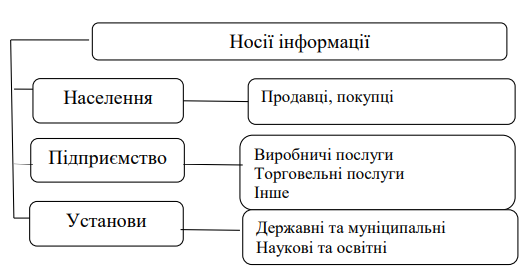 Особливе значення має класифікація інформації за її призначенням де частина інформації становить об'єкт аналізу. Такий тип інформації називається аналітичним. 
Аналітична інформація – дані, отримані в результаті характеристики ринкових процесів і явищ. Вона об’єднує рекомендаційну, або консалтингову інформацію, розроблену і запропоновану спеціалізованими маркетинговими та консалтинговими фірмами. 
До аналітичної інформації можна віднести зібрані й розроблені фірмою або зовнішніми інформаційними службами бази даних, прогнози та сценарії.
5. Маркетингова інформаційна система та її елементи
Система маркетингової інформації - це постійно діюча система взаємозв’язку осіб, технічних засобів і методичних прийомів, призначена для збору, класифікації, аналізу, оцінки і розповсюдження актуальної, своєчасної і точної інформації, що використовується з метою удосконалення планування, перетворення в життя і контролю маркетингових заходів. 
Система внутрішньої звітності. На підприємствах існує внутрішня звітність, вона відображає показники поточного збуту, суми витрат, обсяги матеріальних запасів, стан і рух фінансових коштів. 
Система маркетингових досліджень. Маркетингові дослідження - систематичне визначення кола даних, необхідних у зв’язку з маркетинговою ситуацією, що стоїть перед фірмою, їх збір, аналіз і звіт про результати. 
Система збору поточної маркетингової інформації. Це набір джерел і методичних прийомів, за допомогою яких керівники одержують щоденну інформацію про події, що відбуваються в комерційному середовищі. 
Система аналізу маркетингової інформації - це набір ефективних методів аналізу маркетингових даних і проблем маркетингу.
6. Сучасні технології маркетингових досліджень
Серед сучасних технологій маркетингових досліджень слід відзначити: 
 кулхантінг та трендвотчінг, як методи отримання інформації про майбутні тенденції; 
 бенчмаркінг як інструмент конкурентного аналізу, який не тільки дозволяє оцінити та порівняти конкурентоспроможність підприємства з іншими, а й накопичувати передовий досвід; 
 Big data – сукупність сучасних технологій аналізу даних, що мають вирішувати одночасно три найважливіші завдання: обробка великих порівняно зі «стандартними» сценаріями обсяги даних, аналіз великого обсягу даних, який швидко збільшується та поступає із різних джерел; робота зі структурованими і погано структурованими даними паралельно в різних аспектах; 
 он-лайн опитування, он-лайн фокус-групи, он-лайн-панелі, інтерв’ю через веб-камеру, аналіз соціальних мереж (Social Media Research), веб-аналітика, аудит сайту 
 нові техніки маркетингових досліджень для B2В: тестування споживання продукту, контекстуальні дослідження, комп’ютерна імітація як методо експерименту в лабораторних умовах, використання якого дозволяє моделювати об’єкт дослідження, зокрема процес вибору товару, тестування упаковки тощо.
7. Сегментація ринку і позиціонування товару
Сегментація ринку – це розподіл споживачів на групи на основі різниці в потребах, характеристиках чи поведінці і розроблення для кожної з груп окремого комплексу маркетингу. При цьому кожна із груп представляє свій специфічний попит на ринку. 
У процесі сегментації ринку маркетолог оперує поняттями «сегмент», «ніша».
Сегмент ринку складається із споживачів, що однакового реагують на один і той самий набір спонукальних стимулів маркетингу. 
Ринкова ніша – це сегмент споживачів, якому продукт, що випускається даним підприємством, підходить для задоволення потреб найкраще. Переважно на практиці, говорячи про ринкову нішу, мають на увазі досить вузький сегмент ринку. 
Ринкове вікно – це незайнятий конкурентами сегмент споживачів, потреби яких не задовольняються належним чином існуючими товарами.
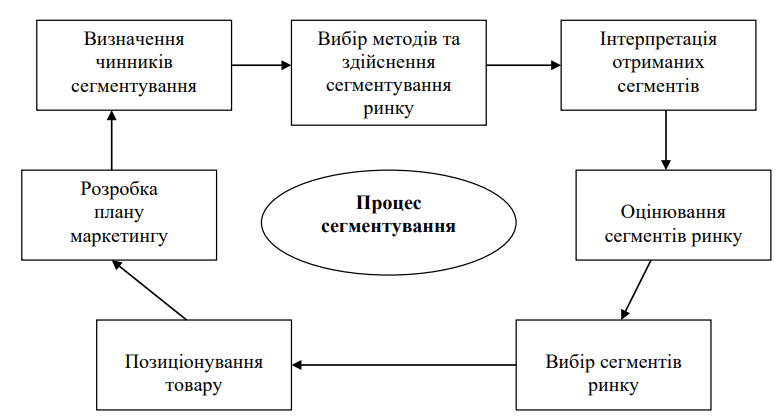 Етапи процесу сегментування: 
1. Визначення чинників сегментування. 
2. Вибір методів та здійснення сегментування ринку. 
3. Інтерпретація отриманих сегментів (розроблення профілів груп споживачів). 
4. Оцінювання сегментів ринку. 
5. Вибір сегментів ринку. 
6. Позиціонування товару. 
7. Розробка плану маркетингу.
Рис. 2.3. Процес сегментування
Етап 1. Визначення чинників сегментування. Процедура сегментування ринку розпочинається із визначення чинників (принципів) сегментації. При цьому принципи сегментації є різними для споживчого і промислового ринків. 
Ознаки сегментації можуть бути вибрані із врахуванням різних чинників. У першу чергу, ознака сегментації залежить від типу продукції, яка пропонується підприємством. 
Принципи (ознаки) сегментації: 
Для споживчого ринку: 
За географічним принципом. 
2. За кількістю мешканців міст. 
3. За адміністративний розподілом (столиця, область, обласний центр, район, районний центр, сільська місцевість тощо). 
4. За кліматичною ознакою. 
5. За демографічним принципом (вік, стать, національність, розмір сім’ї, віросповідання, етапи життєвого циклу сім’ї). 
6. За соціально-економічними характеристиками (професія, доходи, освіта, вид діяльності тощо).
7. Сегментація за психологічним принципом враховує тип особистості та спосіб життя (належність до суспільного класу, ставлення до товарів-новинок, стиль життя, тип особистості). \
8. Сегментація за споживчими мотивами класифікує споживачів залежно від ступеня їх прихильності до товарних марок, інтенсивності споживання, пріоритетністю мотивів придбання.
Для промислового ринку використовують такі ознаки сегментування: 
1. Сегментація за географічним принципом. 
2. Сегментація за галузевим принципом. 
3. Сегментація за функціональним призначенням продукції (продукція одного виду, роду). 
4. Сегментація за вагомістю споживачів та за величиною споживачів (фірм). 
5. Сегментація за формою власності. 

Етап 2. Вибір методу та здійснення сегментування ринку.
Залежно від цілей і завдань дослідження використовують різні методи сегментування: 
- метод побудови сітки сегментування; 
- метод групувань; 
- метод багатомірного статистичного аналізу. 
Метод побудови сітки сегментування застосовується для виділення базових ринків і використовується на рівні макросегментування. 
Метод групувань передбачає послідовну розбивку сукупності об’єктів на кілька підгруп за найбільш важливими ознаками. 
Метод багатомірного статистичного аналізу полягає в одночасній багатомірній (автоматичній) класифікації об’єктів за кількома ознаками. 
Межа сегменту – це кількісна або якісна характеристика показника, в межах якого споживачі, які володіють даним значенням показника, будуть віднесені до сегменту, що формується.
Етап 3. Інтерпретація отриманих сегментів (розроблення профілів груп споживачів). 
Після того, як сегментація проведена, необхідно виокремити основні характеристики і властивості кожного сегменту для їх подальшої оцінки. Описуючи кожен сегмент, варто робити основний акцент на тих рисах, які роблять його відмінним від інших і тих ознаках, які можуть бути використані при розробці товару і його просуванні. 
Етап 4. Оцінювання сегментів ринку. 
Оцінювання сегментів здійснюється за різними параметрами. Порядок оцінювання повинен здійснюватися у такому порядку: 
- оцінка місткості кожного сегменту; 
- оцінка привабливості сегменту; 
- оцінка можливостей підприємства зайняти відповідні сегменти. 
Етап 5. Вибір сегментів ринку
При виборі сегменту ринку фірма може застосовувати чотири стратегії охоплення ринку:
- масовий маркетинг; 
- цільовий маркетинг (концентрований маркетинг); 
- індивідуалізований маркетинг; 
- диференційований маркетинг.
Використання стратегії масового маркетингу передбачає, що підприємство не концентрується на конкретних ринках, а намагається привабити споживачів з усіх ринкових сегментів використовуючи єдину товарну, цінову, збутову і комунікаційну політики. 
Сутність стратегії цільового (концентрованого) маркетингу полягає у тому, що фірма зосереджує свою діяльність лише на одному ринковому сегменті і під цей сегмент розробляє комплекс маркетингу.
Індивідуалізований маркетинг – це маркетингова стратегія, при якій підприємство розробляє окремий підхід для кожного споживача. 
Стратегія диференційованого маркетингу передбачає освоєння фірмою кількох ринкових сегментів, для кожного з яких розробляється окремий товар і використовується відповідний комплекс маркетингу.
Виділяють такі види диференційованого маркетингу: 
- товарна диференціація – диференціація за функціональними показниками якості, характеристиками довговічності, надійності, ремонтоспроможності, дизайну; 
- сервісна диференціація – диференціація за ознакою доставки, монтажу, навчання персоналу, ремонту, додаткових послуг; 
- диференціація персоналу – компетентність, відповідальність, ввічливість, комунікабельність; 
- диференціація іміджу.
Чинники, які необхідно враховувати при виборі стратегії охоплення ринку: 
1. Наявність ресурсів. За обмежених ресурсів найдоцільнішою є стратегія цільового маркетингу. 
2. Ступінь однорідності продукції. Чим однорідніша продукція, тим більше підходить масовий маркетинг (хліб, метал, цитрусові). 
3. Етап життєвого циклу товару. 
4. Ступінь однорідності ринку. 
5. Маркетингові стратегії конкурентів. 
Етап 6. Позиціонування товару 
Визначення сегменту, який стає об’єктом маркетингової політики фірми і вибір маркетингової стратегії, яка б дала можливість завоювати відповідні сегменти дає підстави власне для позиціонування товару на ринку. Основою позиціонування є позиція товару на ринку. 
Позиція товару – це місце, яке цей товар займає у свідомості покупців порівняно з аналогічними конкурентними товарами. 
Позиціонування на ринку – це забезпечення товарові чітко відокремленого від інших товарів місця на ринку й у свідомості цільових споживачів. 

Для графічного зображення позиції торгової марки використовують карти-схеми сприйняття (перцепційні карти, позиційні схеми). Це – двомірні діаграми різних пар характеристик, що відображають позиції конкуруючих торгових марок.
Побудова карти-схеми відбувається за такими етапами: 
Крок 1. Ідентифікація сукупності конкуруючих торгових марок. 
Крок 2. Визначення переліку важливих атрибутів, якими споживачі керуються у виборі торгових марок. 
Крок 3. Оцінка споживачами торгових марок. 
Крок 4. Відображення позицій торгових марок на двомірній діаграмі. 

У разі, якщо позиція товару не відповідає очікуванням фірми, для зміни позицій товару в свідомості споживачів використовується стратегія репозиціонування – модифікація несприятливого позиціонування. Репозиціонування використовується або у тому випадку, коли початкове позиціонування було неефективним, або у тих випадках, коли торгова марка уже тривалий час просувається згідно однієї стратегії і це вже не здійснює жодного впливу на потенційного споживача. 

Етап 7. Розробка плану маркетингу 
Після вибору необхідних сегментів ринку і визначення стратегії позиціонування підприємство готується до виведення товару на відповідні ринки. Для цього розробляється план маркетингу.
План маркетингу повинен включати: 
1. Календарний графік виведення товару на ринок – періоди, у які передбачено заходи із виведення на ринок. 
2. План формування і роботи з каналами розподілу – визначення типів каналів розподілу, із якими буде працювати підприємство, планування заходів стимулювання роботи дистрибуційних каналів. 
3. План тактичних і оперативних заходів цінової політики – визначення типів і системи знижок, націнок, комісійних винагород тощо. 
4. План маркетингових комунікацій – концепцію маркетингових комунікацій, витрати на комунікації, медіа-план.
ДЯКУЮ ЗА УВАГУ!!!